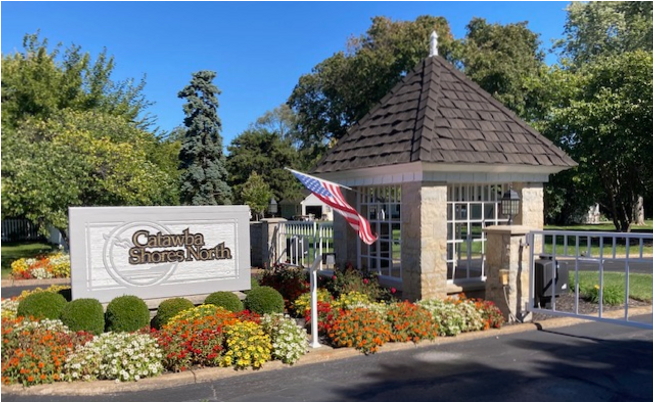 CSNCA Annual Meeting
September 14, 2024
[Speaker Notes: Line spacing + Page numbers]
The Board’s Agenda
Agenda Items:

		
Welcome and Administration 
Thank you to Kayman / Ley for attending
Nominations & Voting for Board Members
Finance
Balance Sheet 
Web Site Navigation	
Buildings
Landscaping			
Pool/Beach      
Social & Communication
Legal/Special Projects
Questions and Answers
Adjournment of Meeting
Social Gathering Around CSN Pool Area
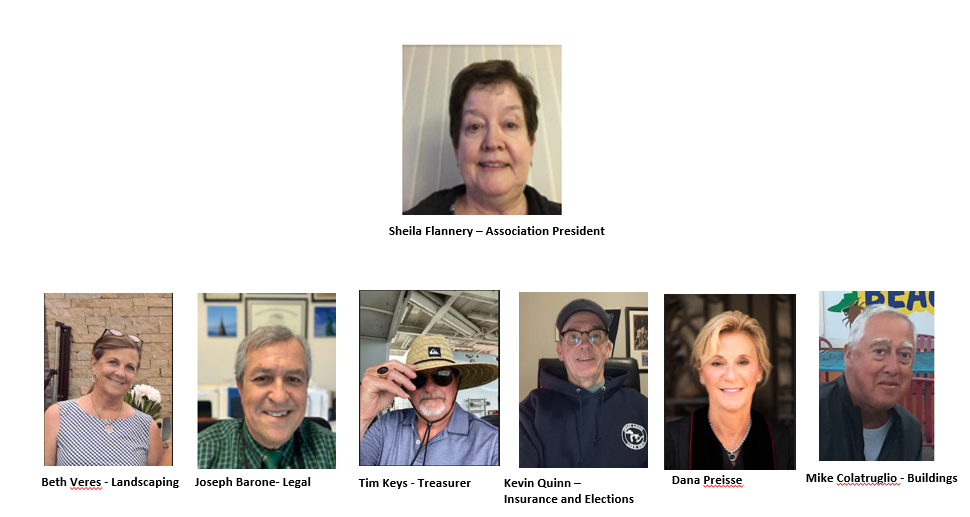 9/14/2024
2
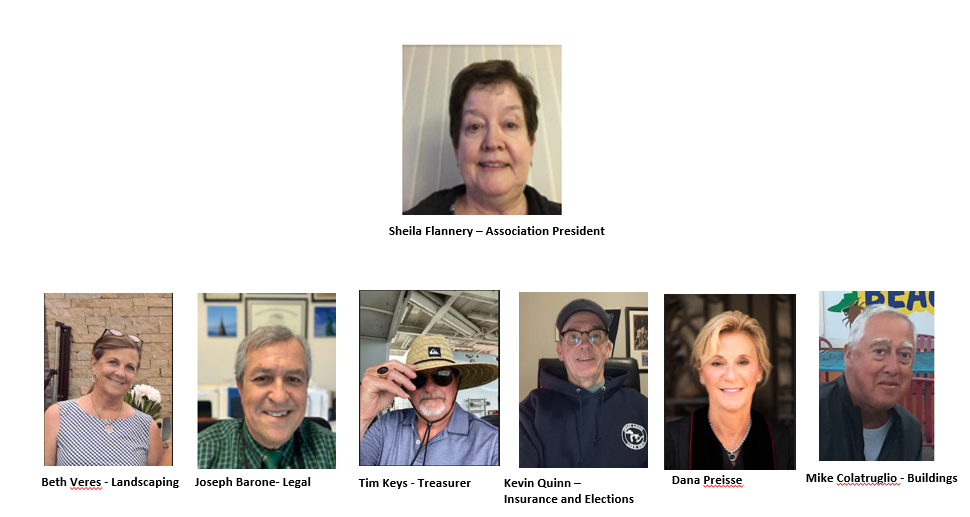 WELCOME AND ADMINISTRATION: 			
Welcome
Introduce Board Members
Approve FY23 Annual Meeting Minutes from Sept 7, 2023		 
Approve House Bill 135 Waiver – Waiver needs to be signed and turned into sign-in table
Thoughts of future goal of eliminating waiver by building reserve to Ohio state standards
9/14/2024
3
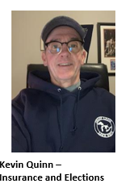 Voting for Board Members:
Explanation pertaining to this year’s election
Explanation of property insurance
9/14/2024
4
FINANCIALS:			
Association Balances
Reserves (End of June)       	$   55,101
Operations (End of June) 	$   43,037
1ST Nat Construction (Current)	$ 125,000
IntraFi Cash (ICS)	 (Current)	$   77,806
CDARS		(Current)	$ 506,618

Review FY23 Actuals and FY24 Budget
Brief explanation of using reserve money to help us pay miscellaneous expenses (listed below in this presentation)
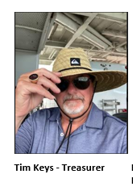 9/14/2024
5
Association Financial Summary
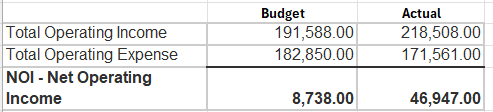 -- 28k is interest money
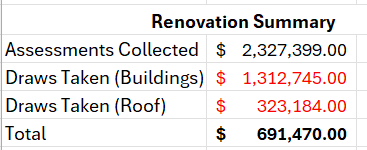 -- mention next assessment
9/14/2024
6
[Speaker Notes: 19k after interest
Next assessment may be moved to March]
Keeping Track of Expenses
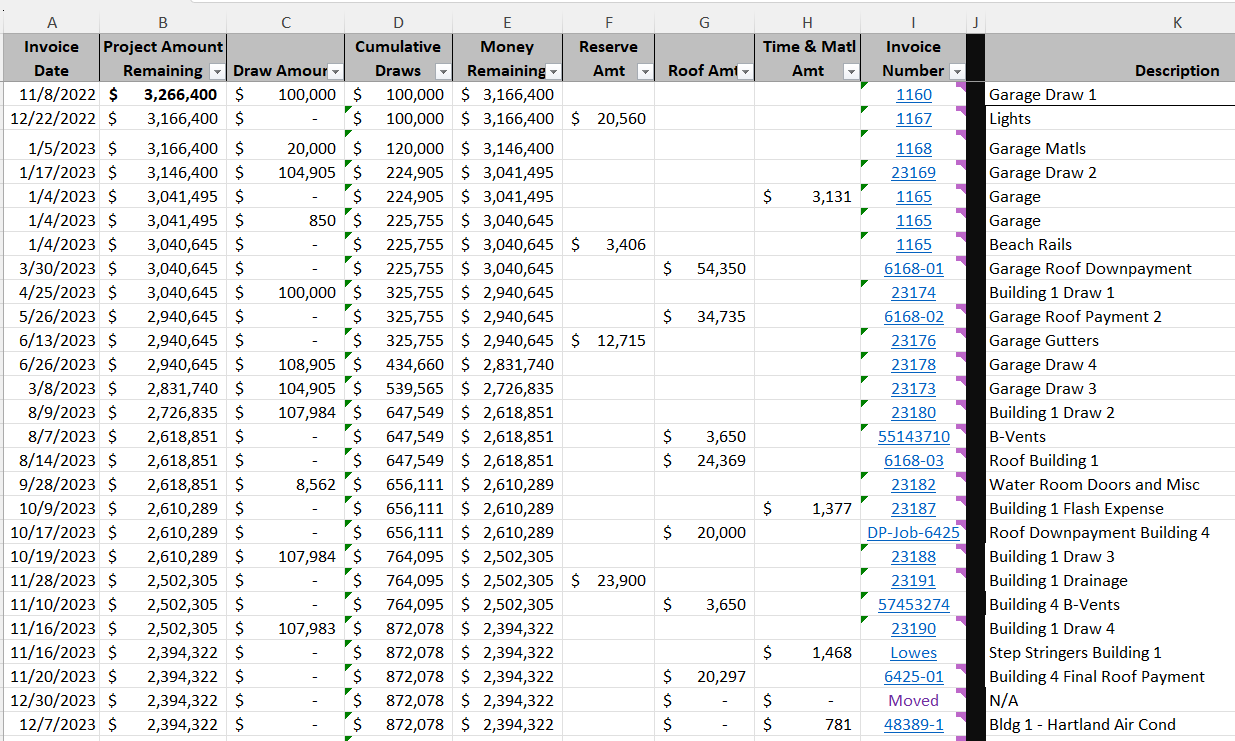 9/14/2024
7
To Access Financials from our www.csnca.net
  
Hit “Board of Directors Info” link 
Hit “Meetings, Financials and Work Orders” link

Type in Password = L@k3T1me
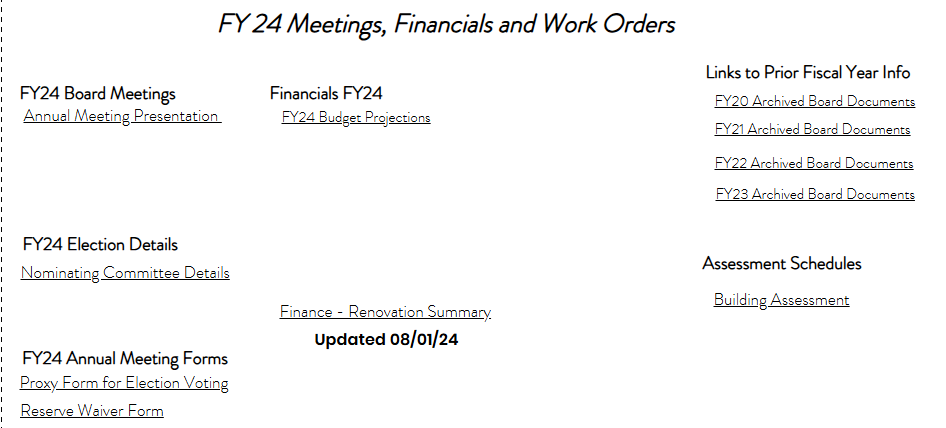 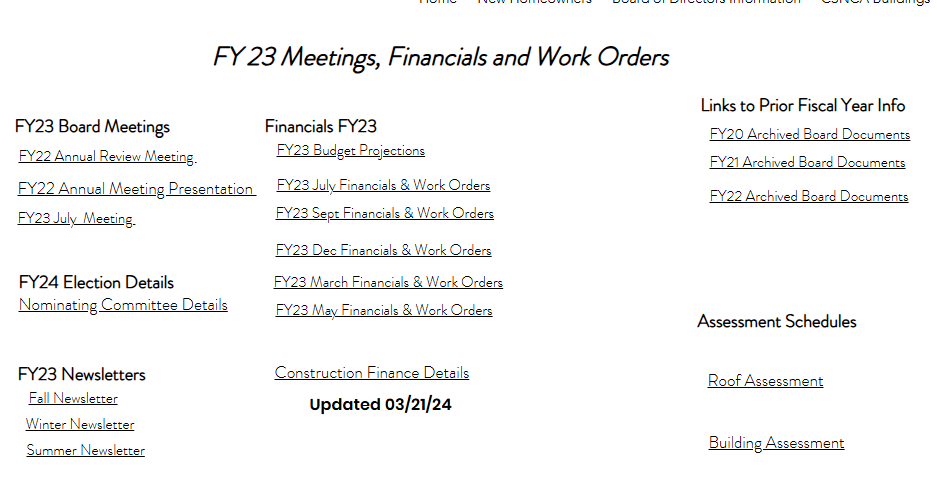 9/14/2024
8
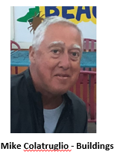 Building Renovation Project
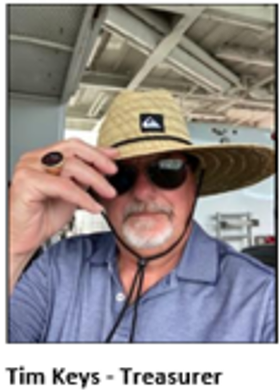 9/14/2024
9
Defining the Mission – Important Objectives
How long will this project take?
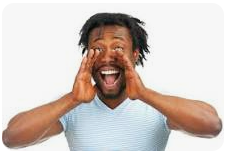 Mike and Tim
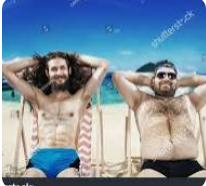 We’ll get to that in a moment
Mike 9/14/2024
10
[Speaker Notes: We’ll talk about “how long” during our presentation]
Accomplishments Since 2023
Grass Repair Around Building 1
Sidewalk Around Building 1
Drink Rails – Building 1
Building 4 Status
Process/Material Changes
Window and Door Replacement
Figuring out added costs
Mike 9/14/2024
11
[Speaker Notes: We’ll talk about “how long” during our presentation]
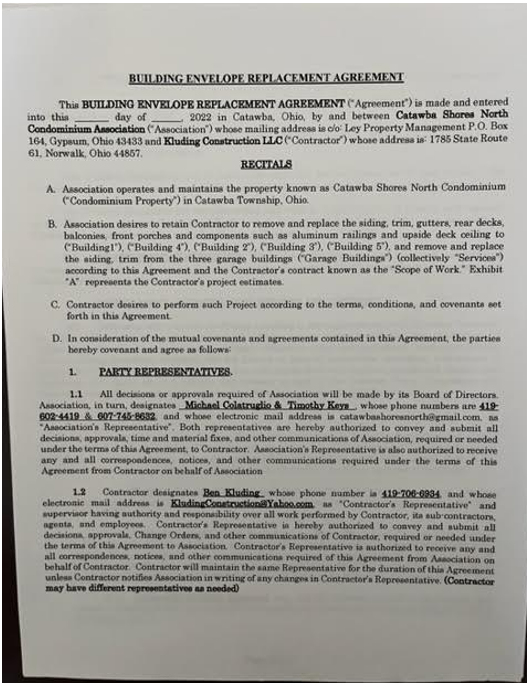 Contract Details With Kluding
Mike 9/14/2024
12
[Speaker Notes: Ben’s Contract October 10, 2022  
a. Some things we wanted in the contract- No dates or deadlines for finishing a building based on the principles that we had
been told repeatedly by contractors that the buildings were full of leaks, needed structural renovation (no OSB) and required attention
to detail. We were not looking for a quick fix or speed we want this project dome right.
b. The structure of payment was not based on hourly wages but rather on a draw system. The original fixed cost was based on a per
building basis. Ben does not get paid until he needs a draw from the total allotment of the contract and that number is fixed. Therefore,
our main focus is not with hours worked per week or whether or not he works a full Friday it is on meeting targets and reaching the goals
of the renovation. Moving slowly or fast is not the primary objective, it is to fix leaks, to get this project done right and make decisions that
reflect sound business decisions and visionary practice of using the latest renovation techniques while maintaining our sense of Cape Cod
beauty.]
Roof Repair
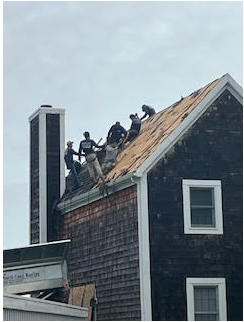 Accomplishments Since Sept 2023
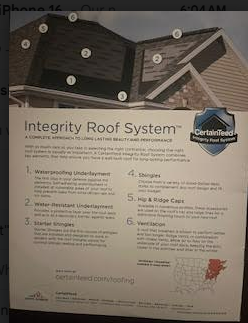 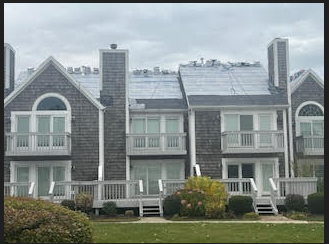 All buildings have been shingled with the CertainTeed 5 Star Warranty
Material and Labor is covered for 30 years
Workmanship is covered for 25 years
15-year streakFighter algae-resistance
Mike 9/14/2024
13
[Speaker Notes: All buildings on site have been completed.  Cover warranty information.]
Drainage – Building 1
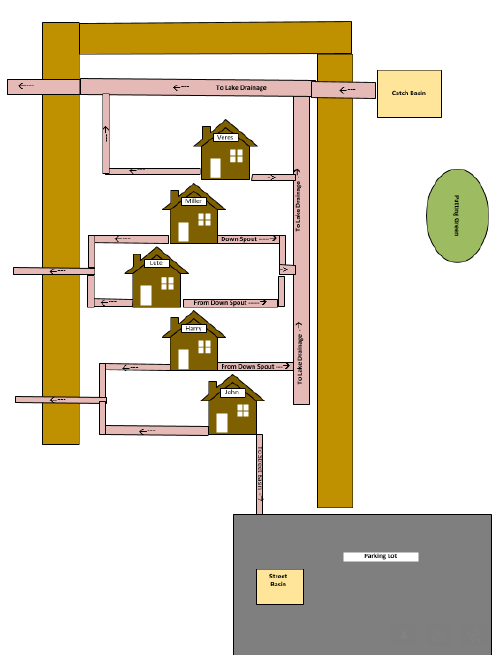 Accomplishments Since Sept 2023
(View looking from North Parking Lot to Pool)  
Mike 9/14/2024
14
[Speaker Notes: Our approach to making improvements to drainage was to consult with the contractor, draw up sketches to avoid miscommunications, consult with the board and then commit to getting it done.]
Drainage – Building 4
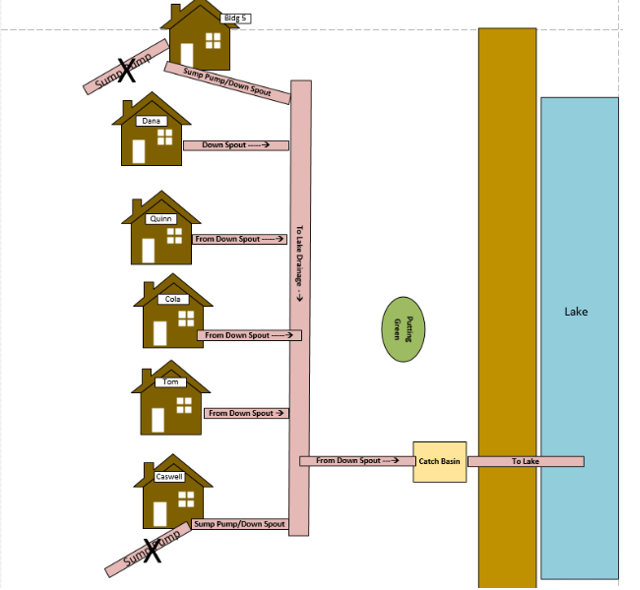 Accomplishments Since Sept 2023
(View looking from Caswell’s to Garden Units)  
Mike 9/14/2024
15
Drainage – Buildings 1 and 4
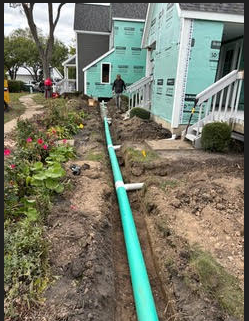 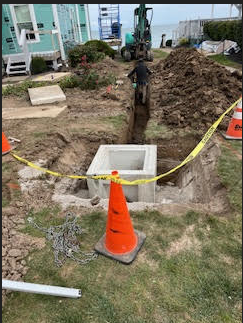 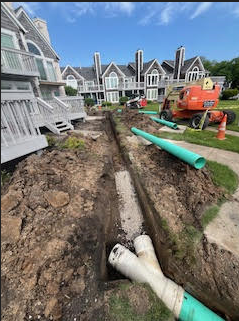 Accomplishments Since Sept 2023
After careful consideration, the board felt NOW was an opportune time to significantly improve property drainage.
Building 1 lakeside decks now have dedicated gutter drainage to the lake
Building 4 courtside decks now have dedicated gutter drainage to the lake
Sump pumps and downspouts now discharge into the main that leads to the new catch basin.
Mike 9/14/2024
16
Sidewalk Repair
Accomplishments Since Sept 2023
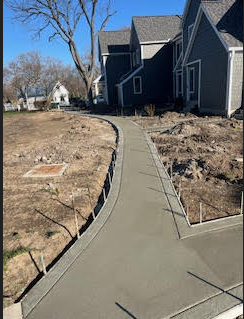 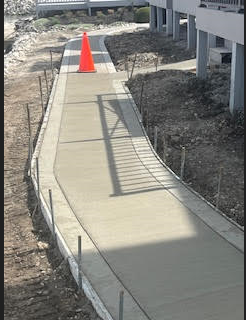 Once drainage was completed, a new walkway could be installed
Walking hazards caused by raised walkway from tree roots were fixed
Tim 9/14/2024
17
Building 1
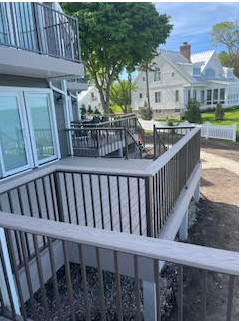 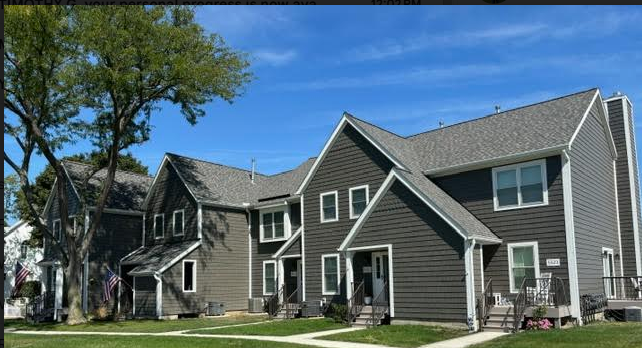 Accomplishments Since Sept 2023
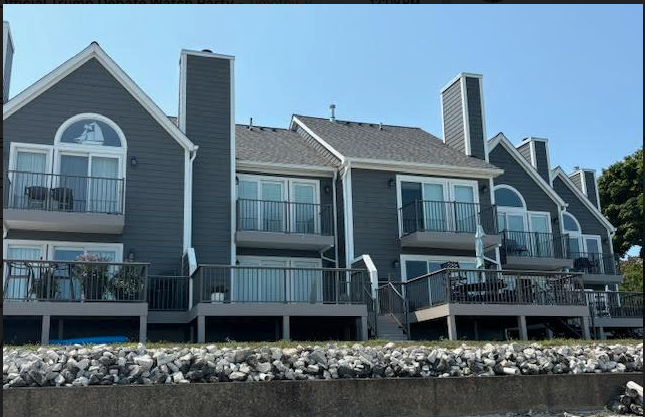 Tim 9/14/2024
18
[Speaker Notes: Mention the fact that our buildings are old and not really build to today’s code.  Therefore, we strive to make this place an A but we’re coming from a D- and sometimes may only achieve a B to B+.]
Grass Repair
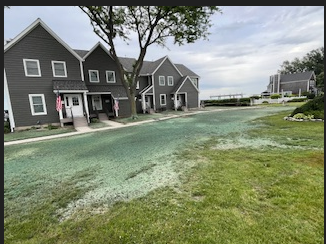 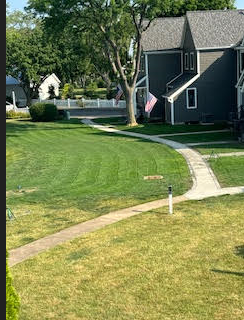 Accomplishments Since Sept 2023
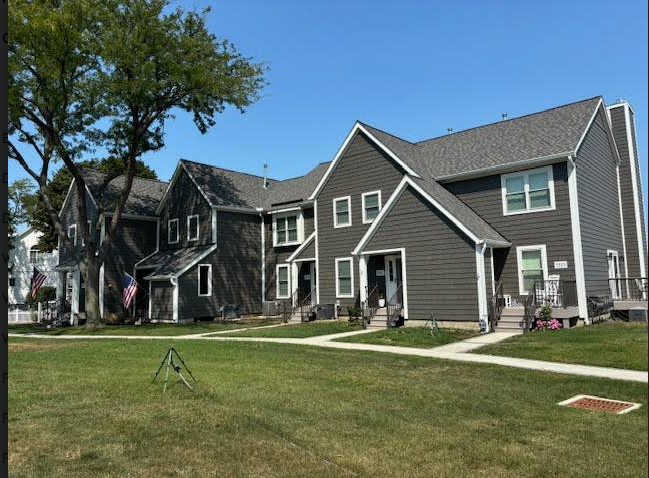 New grass will be treated late fall/early spring to control  weeds
Tim 9/14/2024
19
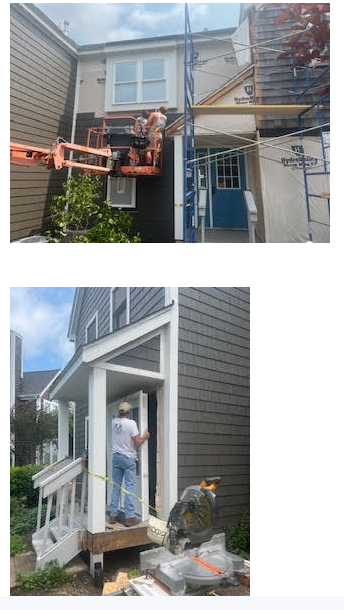 Building 4
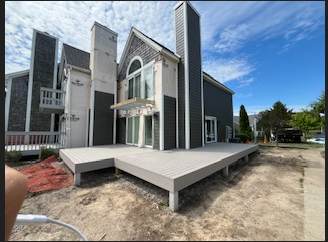 Accomplishments Since Sept 2023
Second residential building remodel going relatively smooth
Tim 9/14/2024
20
[Speaker Notes: Many ordered doors and windows and we hope owners are satisfied with the quality of the installation and the products themselves.]
Building 4 – Deck Issues
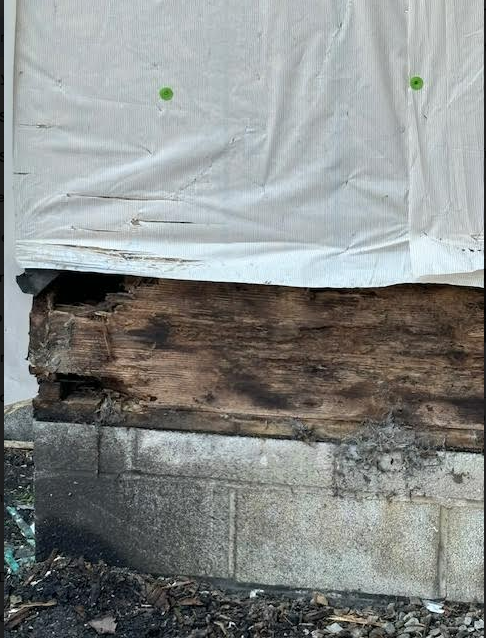 Accomplishments Since Sept 2023
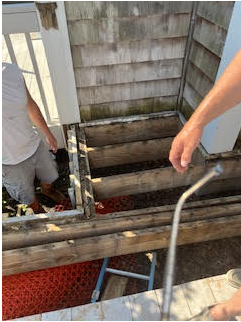 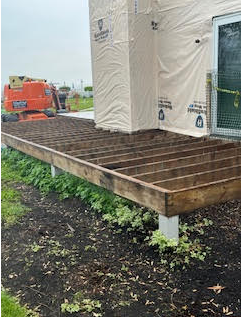 Discovered significant deck deterioration
Too much moisture trapped underneath decks
Required complete deck removal and replacement in some instances
Tim 9/14/2024
21
Trim and Vapor Barrier
Hydroshield  vapor barrier change

Window trim design change
Changes
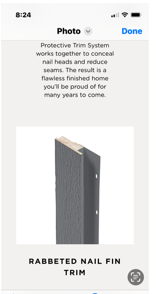 Mike 9/14/2024
22
Added Costs – Some expected, some not

 New porch and deck stair stringers  
 Address blocks
 Flag holders
 Walkway light fixtures
 New cement walkway building 1
 Drainage improvements  
 Up-side deck ceiling
 Garage gutters
 B-Vent Replacement
 Porch lights
 Deck deterioration
 Landscape Replacement
9/14/2024
23
[Speaker Notes: The point of this slide is just to convey some of the things we didn’t expect]
Slider and Window Replacement
Homeowners can select the contactor of their choice to install doors and windows

We recommend Ray Schaeffer and Cliff Sams to install doors and windows

Ray Schaeffer handles Marvin and Anderson and is a contractor who can do repair if damage is found. Ray Schaeffer mainly handles sliding door installs.

Cliff Sams mainly handles Polaris and Pella. Cliff mainly installs front doors, storm doors and windows

Both contractors work closely with Kluding

Kluding will continue to perform walk-thru(s) to help homeowners evaluate door and window condition
New Policies Established
Mike 9/14/2024
24
Every 9 months, complete a building

Landscape/Fence Replacement Plan - Have met with numerous companies for guidance and suggestions. We expect key decisions to be made soon.

Irrigation
  
Diamond Kote Sign off will be late Fall for Building 1 and
     possibly Building 4.

Board is asking for you to offer suggestions of things you
     would like to hang on the Diamond Kote. We will study and
     get input from the company.

We try to stay positive – We believe our investment into our community will generate comparable returns (and maybe more).
Future Considerations
Mike 9/14/2024
25
LANDSCAPING:			
Introduce Committee Members
Landscaping update for FY 2024
Tree Trimming
Some Plans for 2024
lawn & ground maintenance update
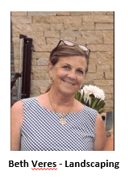 9/14/2024
26
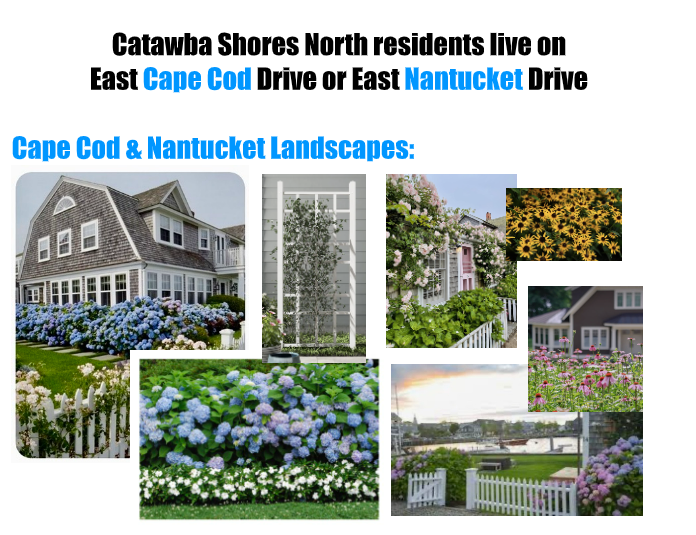 Landscaping
27
13
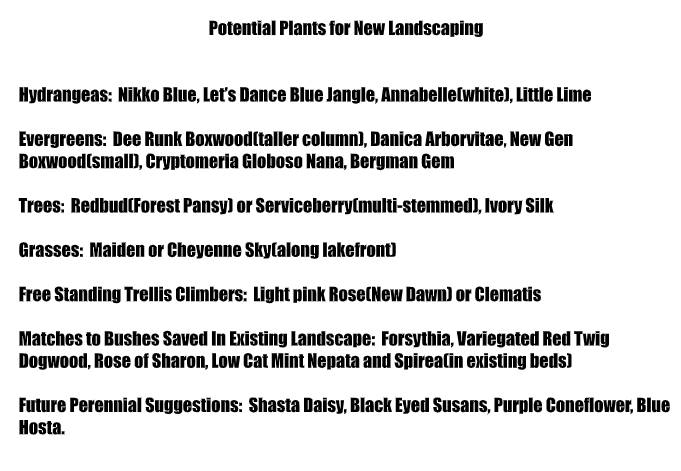 Landscaping
28
13
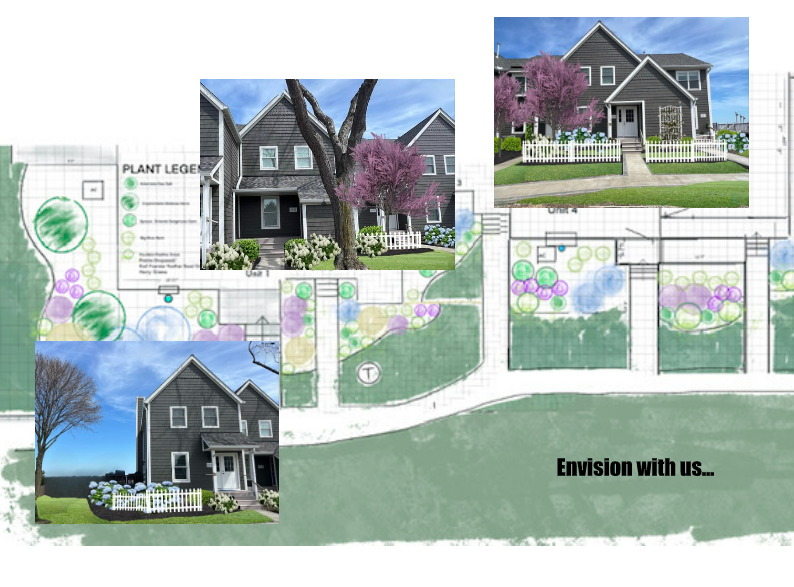 Landscaping
29
13
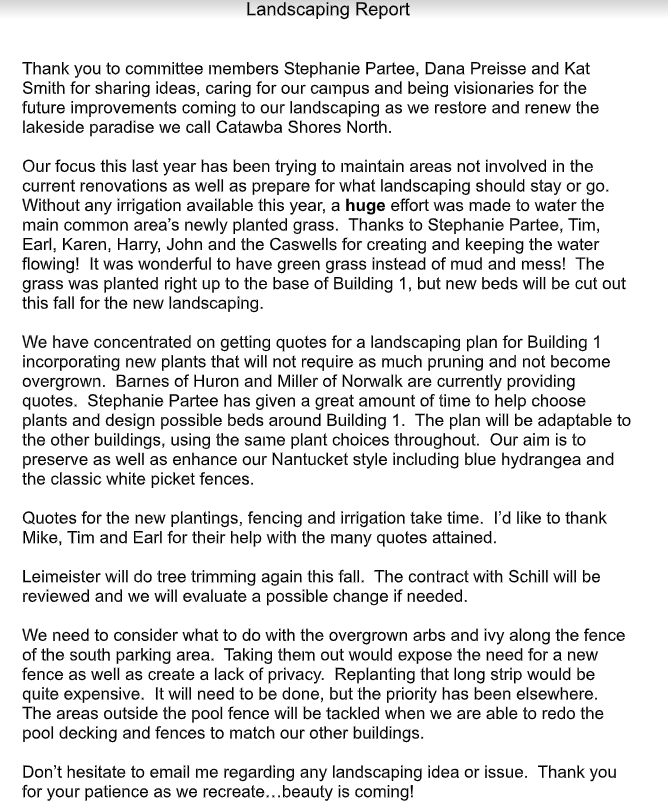 Landscaping
30
13
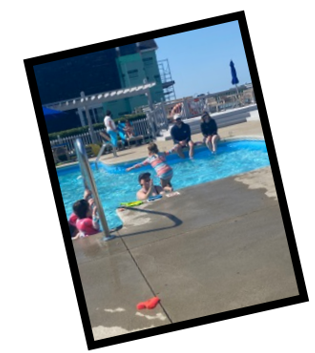 Pool
31
13
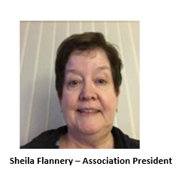 SOCIAL & COMMUNICATION:
LEGAL/SPECIAL PROJECTS:
Leash and Amendments
9/14/2024
32
QUESTIONS & ANSWERS	
ADJOURNMENT OF MEETING
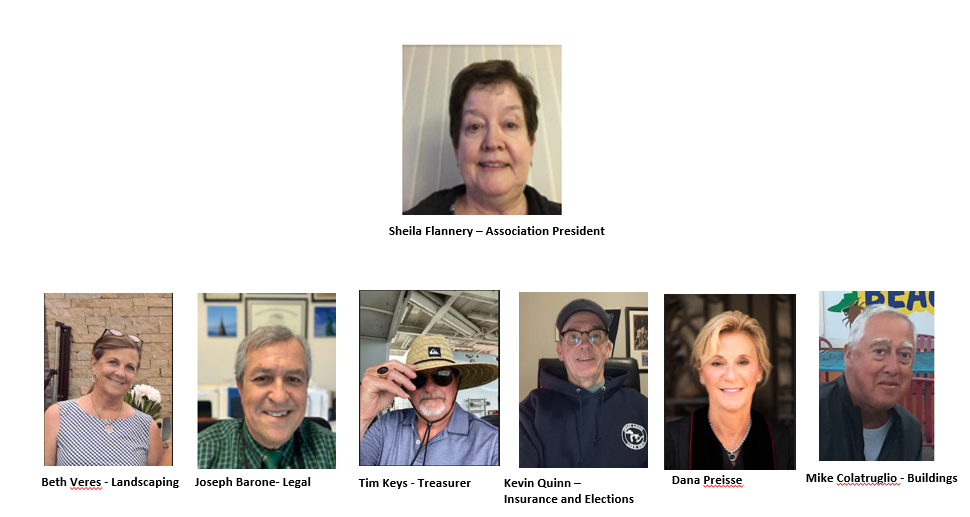 9/14/2024
33